Муниципальное дошкольное образовательное бюджетное учреждение«Детский сад № 5 «Аистёнок» комбинированного вида» г.Волхов
Игровой практикум
«Путешествие колобка»
вторая  группа раннего возраста 
«Дюймовочка» 
общеразвивающей направленности
                                          

Воспитатели: Кокина М. В.                        
   Чичигова Е. А.
Прикатился в гости к детям КОЛОБОК!
Взяли мы кирпичики, построили дорожку.И покатился колобок дальше по дорожке!
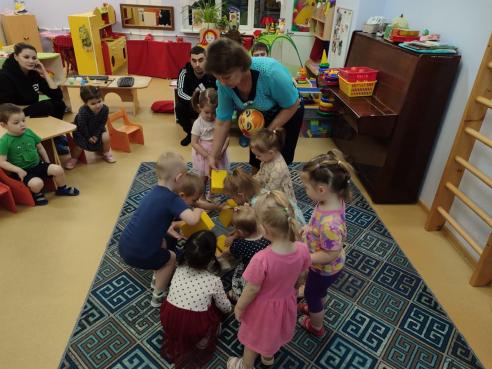 Зайку встретил на пути. Просит колобок зайку: «Помоги дорогу мне домой найти!»
Дети с родителями выполняют задание: выкладывают по образцу зайку и мишку из блоков Дьенеша
Подвижная игра «Зайка серенький сидит»Зайку кто-то напугал, зайка прыг и убежал!
Покатился колобок дальше. Волка встретил на пути. Просит колобок волка: «Помоги дорогу мне домой найти!»Игра «Собери шары в корзину»
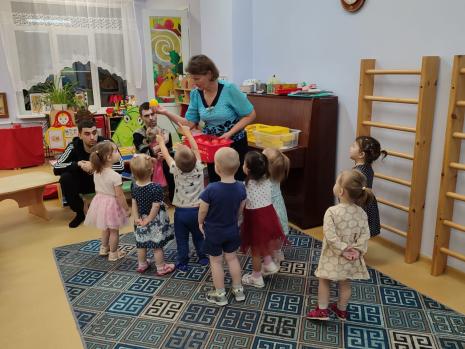 Покатился колобок дальше. Медведя встретил на пути. Просит колобок медведя: «Помоги дорогу мне домой найти!»
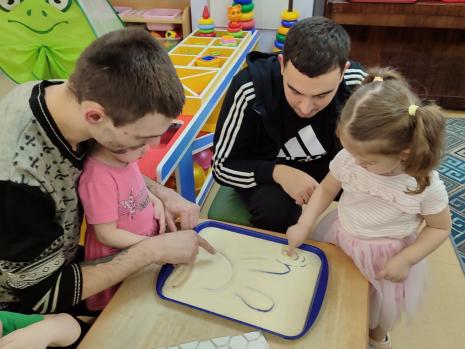 Дети с родителями выполняют задание: рисуют пальчиками на подносах с манкой героев русской народной сказки «Колобок»
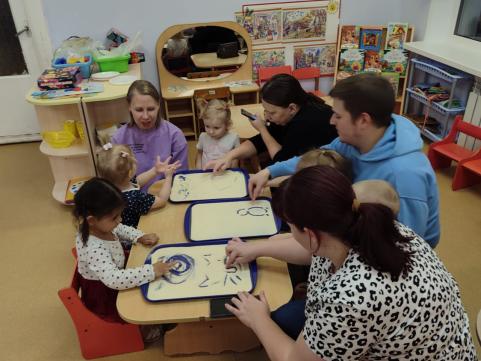 Покатился колобок дальше. Лисичку встретил на пути. Просит колобок лисичку: «Помоги дорогу мне домой найти!»
Дети с родителями выполняют задание: лепят из солёного теста КОЛОБКА
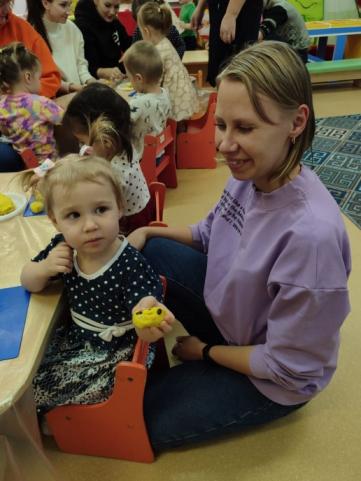 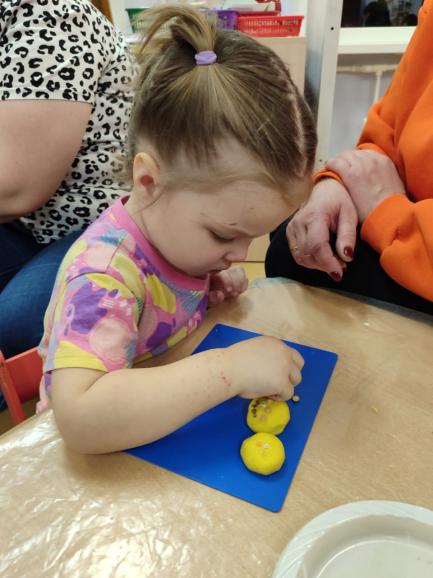 Перехитрил колобок лису! Покатился дальше по дорожке. А вот и бабушка с дедушкой встречают колобка на крылечке.Дети с родителями танцуют под весёлую музыку!
Вот и сказки конец! А кто смотрел - молодец!
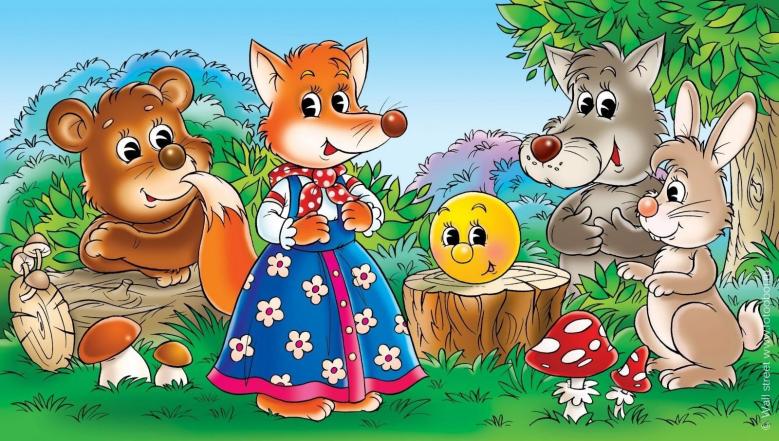